Numeracy
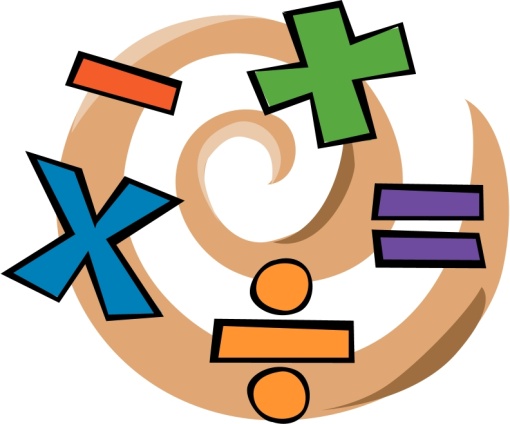 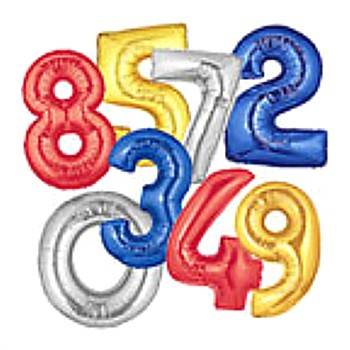 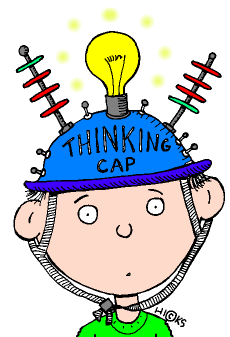 A fraction is less than a whole number. 

Think of a cake.  
Half a cake is less than a whole cake. 

Half a cake is just a part, 
or a fraction of the whole 
cake.
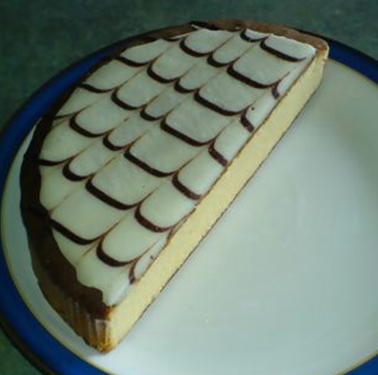 The numerator tells you how many parts are in our fraction.
1
Numerator
2
Denominator
The denominator tells us how many the 
whole has been divided into.
1
3
1
4
2
5
3
8
We are trying to find equivalent fractions. 

Can you see on the next slide that the fractions are written differently but the pieces that are shaded equal the same amount – this is because 


and 
are equivalent fractions
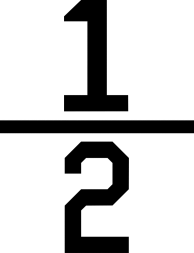 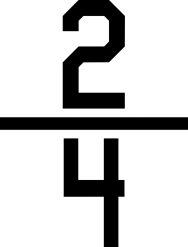 1
2
2
4
1/3 and 2/6 are equivalent fractions – can you see a pattern yet?
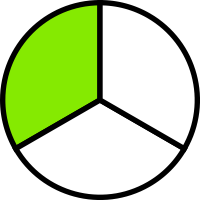 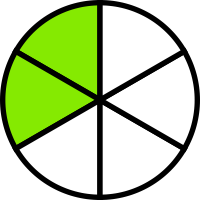 1
2
3
6
We are trying to find equivalent fractions. 

Sometimes it is quite difficult to keep drawing circles and dividing them accurately, so we can look at a pattern or use multiplication.

Let’s look at the pattern first.
We are trying to find equivalent fractions. 

When we look at a pattern, you are looking at the times tables on the denominator number.
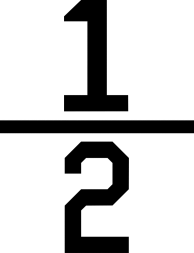 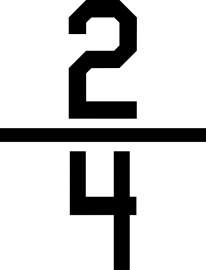 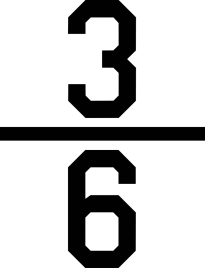 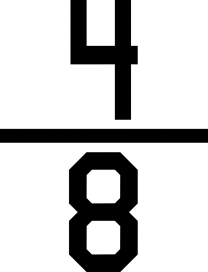 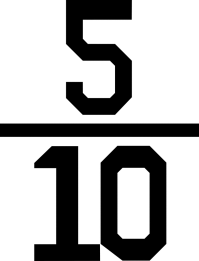 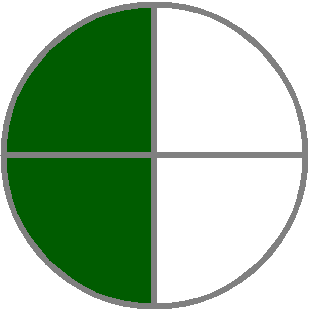 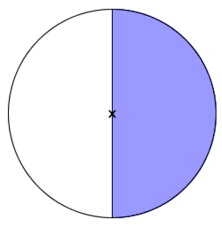 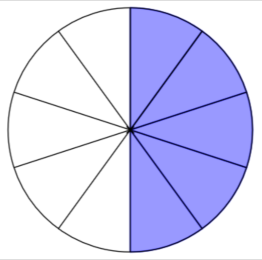 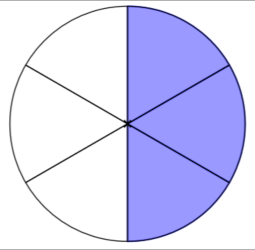 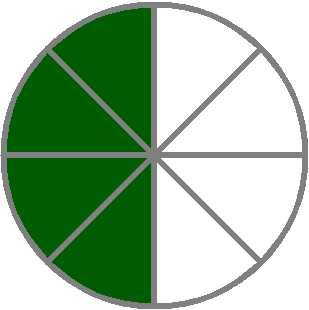 We are trying to find equivalent fractions. 

What would be the next three equivalent fractions to a half?
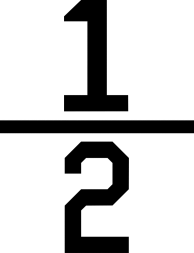 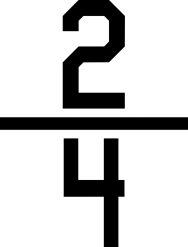 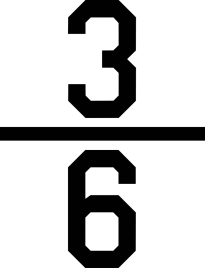 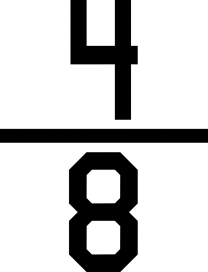 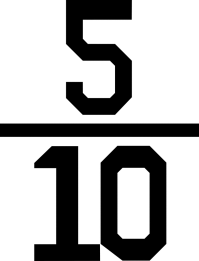 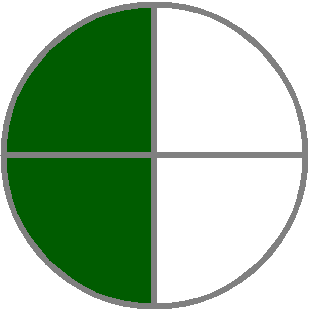 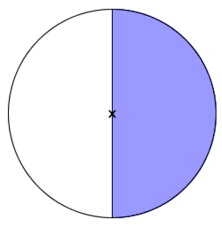 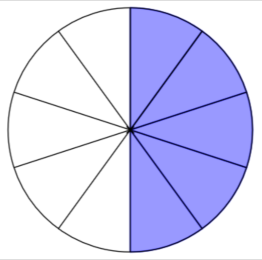 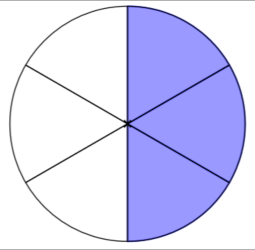 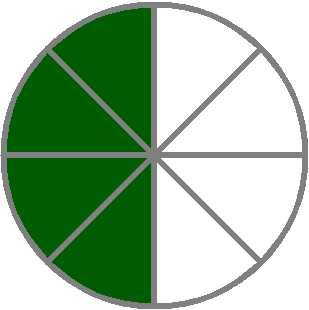 We are trying to find equivalent fractions. 

If you are going to use the pattern, you need to know your times tables.

If you use multiplication, you also need to know your times tables – so guess what, you need to know your times tables to work out equivalent fractions, which ever method you use  

Let’s have a look at the multiplication way.
We are trying to find equivalent fractions.



To find equivalent fractions to 1/3 – to keep it simple, the numerator you would use next would be 2 and then you would say 2 x 3 is 6 because you are multiplying by the 3 from the 1/3 fraction, so the next equivalent fraction is 

the next numerator would be 
3 –  what would the denominator be?
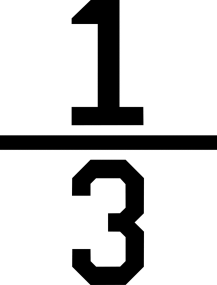 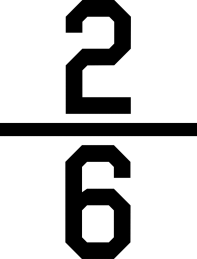 We are trying to find equivalent fractions.

Have a go at calculating the next three equivalent fractions for the six fractions below.
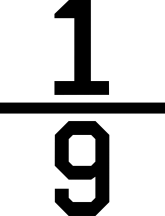 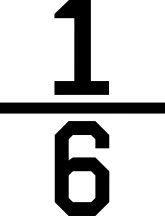 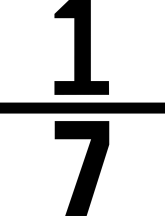 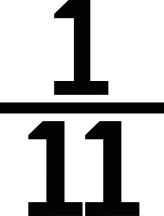 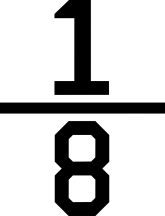 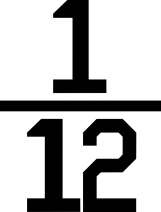 We are trying to find equivalent fractions. 


Super challenge!

Sometimes, I like to be a bit mean and give you tricky sums. 
We are trying to find equivalent fractions. 

What would 25 be in the simplest form?
                              50

     All I’m asking here is I want you to get that  
    fraction down so that 1 is the numerator.

   The way to do that is to say how many 25s 
   go into 50 and that answer would be the 
   denominator number and 1 would be the 
   numerator  ?
We are trying to find equivalent fractions. 

Super challenge!

25 in the simplest form?  1
                   50                                           2

     Are you up for a challenge?  
  Of course you are! 
We are trying to find equivalent fractions. 

Super challenge!

Sometimes for trickier ones you have to divide with numbers that you may not know the times tables of, such as 13
                                                                     65

       13     65            you may need to work out 
                                 the times tables on a scrap 
                                 piece of paper
We are trying to find equivalent fractions. 

Super challenge!
Find the equivalent fractions in their simplest form for the 6 fractions below.

            21                                      21
           105                                   147
                              18                                    32
                              72                                   256
          15                                           36
          90                                          324